FORMAZIONE PROFESSIONALE
ROSSELLA DI FEDERICO
SKILLING E UP-SKILLING
1. Lo scopo della formazione professionale è portare le competenze dei dipendenti agli standard desiderati dall’azienda per gli incarichi presenti o futuri.
2. Lo scopo della riqualificazione delle competenze (up-skilling) è quello di sviluppare nuove competenze e conoscenze per sostituire quelle diventate obsolete a seguito di cambiamenti tecnologici o organizzativi
FASI DI REALIZZAZIONE DI UN PROGRAMMA DI FORMAZIONE
Determinazione delle competenze utili all’azienda
Tradurre i bisogni di competenze in obiettivi formativi
Selezione dei partecipanti al programma
Determinazione del programma formativo e scelta dei metodi di formazione
Individuazione del budget disponibile
Selezione dei formatori
Individuazione delle procedure di valutazione
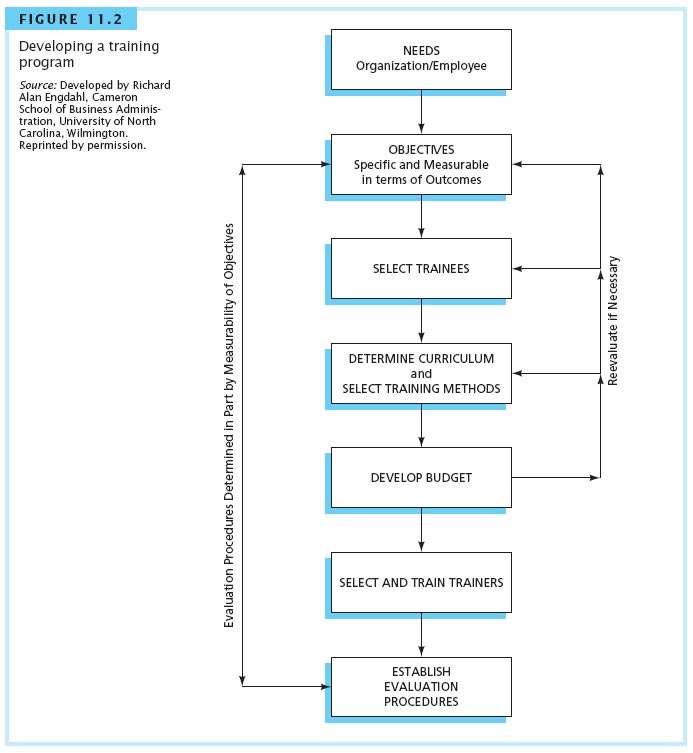 NECESSITA’ DI FARE FORMAZIONE
La direzione e il personale delle risorse umane devono prestare attenzione ai segnali che indicano i dipendenti necessitano di formazione aggiuntiva.
I reclami eccessivi dei clienti sul servizio possono significare che è necessaria una formazione.
Sprechi eccessivi potrebbero significare che gli operatori delle macchine necessitano di formazione.
Un elevato turnover in un dipartimento potrebbe significare che i supervisori necessitano di una formazione aggiuntiva.
Errori eccessivi possono indicare problemi di analfabetismo funzionale
La conseguenza è…….
ANALISI DEI FABBISOGNI DI COMPETENZE
Un approccio sistematico alla valutazione dei bisogni formativi implica l'analisi in tre aree principali
1. Esigenze organizzative: il focus dell'analisi è sul numero di dipendenti con varie combinazioni di competenze necessarie a ciascun livello e in ogni parte dell'organizzazione.
2. Specifiche del lavoro: l'analisi dei requisiti del lavoro può indicare il tipo di competenze necessarie per ogni lavoro.
3. Livelli di abilità dei dipendenti: può essere utilizzata per progettare programmi di formazione specifici per colmare il divario tra le esigenze di competenze dell'organizzazione e le qualifiche attuali dei suoi dipendenti.
TRADUZIONE DEI FABBISOGNI DI COMPETENZE IN OBIETTIVI FORMATIVI
Gli obiettivi di formazione dovrebbero includere le seguenti informazioni:
1. Il numero di persone da formare
2. Le competenze specifiche su cui si concentrerà la formazione
3. Il periodo entro il quale la formazione dovrebbe essere completata

Dovrebbero essere considerati anche gli obiettivi del programma di formazione che non riguardano direttamente le competenze lavorative specifiche, ad esempio la sensibilizzazione verso l’importanza delle attività formative
1. Linee guida per la salute e la sicurezza dei dipendenti
2. Opportunità di promozione
3. Opportunità di studio autonomo
SELEZIONE DEI PARTECIPANTI AL PROGRAMMA DI FORMAZIONE
La selezione dei partecipanti non deve discriminare i dipendenti in base a razza, sesso, colore, religione, età, nazionalità o stato di disabilità.
- I dipendenti possono rivelare (attraverso interviste) i propri bisogni e motivazioni per la formazione, che sono criteri importanti nella selezione dei tirocinanti.
-I dipendenti le cui competenze sono diventate obsolete a causa del progresso tecnologico. Sono buoni candidati per la riqualificazione delle competenze.
- Nelle aziende basate su team autogestiti è prevista una formazione multiskilling per avere più competenze.
SCELTA DEL PROGRAMMA E DEL METODO FORMATIVO
On the job training
Contratto di apprendistato
Tirocinio extra-curriculare
Orientamento-formazione
Formazione off the job
1. Lezioni e Convegni
2. Autoformazione e autoaggiornamento al computer
3. Audiovisivi
4. Video interattivo
5. Internet e Intranet
FORMAZIONE ON-THE-JOB eCONTRATTO DI APPRENDISTATO, TIROCINIO EXTRA-CURRICULARE
E’ la formazione sul posto di lavoro del dipendente.
Presenta numerosi vantaggi.
Produce risultati pratici a un costo relativamente basso.
 Il supervisore o altri dipendenti forniscono gran parte della formazione
È relativamente facile insegnare ai supervisori come fare formazione ai lavoratori.
…………………………………………………………………………………………………………………………
E’ utilizzato per i neo assunti i quali apprendono affiancando i lavoratori con esperienza. Il contratto di apprendistato è generalmente usato nei settori del commercio e dell’artigianato. 
Il tirocinio extra-curriculare è utilizzato per profili professionali altamente qualificati
ORIENTAMENTO E FORMAZIONE (pre-assunzione)
-Testano e istruiscono le persone in cerca di lavoro sui fondamenti dell'occupazione (senza retribuzione)

-I programmi di formazione in ingresso formano le persone dopo che sono state assunte ma prima che siano assegnate a lavori specifici.
FORMAZIONE OFF-THE-JOB
Lezioni frontali e conferenze (tenute in strutture esterne o all'interno dell'organizzazione)
Formazione assistita da computer (compresa la simulazione al computer di situazioni lavorative), che fornisce ai dipendenti un feedback immediato sulle loro risposte
Ausili audiovisivi (film, apparecchiature VCR, videoconferenze e video interattivi)
DETERMINAZIONE DEL BUDGET
Il budget deve essere considerato in tutte le fasi dello sviluppo di un programma di formazione
Fattori e costi da considerare:
Tempo di pianificazione del personale da coinvolgere
Stipendio del formatore
Spese dirette
Se il programma di formazione desiderato non rientra nel budget, il responsabile delle risorse umane deve considerare le modifiche (come un minor numero di formatori, di dipendenti da coinvolgere, diverse tecniche di formazione e un diverso luogo di formazione).
FORMATORI INTERNI
I formatori INTERNI del personale:

 specialisti a tempo pieno sul libro paga dell‘azienda, devono essere selezionati con cura e dotati degli strumenti giusti per diventare insegnanti efficaci.
1. Sono meno costosi rispetto ai formatori esterni e la formazione interna può essere completamente supervisionata dall‘azienda.
2. Per essere efficaci, i formatori del personale devono comprendere gli obiettivi di formazione.
FORMATORI ESTERNI
L'utilizzo di formatori esterni ha diversi vantaggi:
Istruttori qualificati ed esperti hanno familiarità con il processo di formazione.
La formazione esterna a volte è meno costosa dello sviluppo di un programma interno simile.
L‘azienda ha una scelta più ampia da cui selezionare un programma di formazione.
Generalmente è più facile licenziare un formatore a contratto che reindirizzare e migliorare un programma di formazione interno.
Prima dell'inizio della formazione, l'azienda dovrebbe informare i formatori esterni degli obiettivi della formazione.
Valutazione del programma di formazione
1. Determina se il programma formativo ha raggiunto i suoi obiettivi
2. Identifica i punti di forza e di debolezza nel processo di formazione
3. Calcola i costi e i benefici della formazione
4. Determina chi ha beneficiato maggiormente della formazione e perché
5. Stabilisce una base di dati per future decisioni sul programma formativo
I questionari post-formazione e le misure delle prestazioni effettive dei dipendenti possono essere utilizzati per valutare i programmi di formazione.
PRINCIPI DELL’APPRENDIMENTO
Il dipendente deve possedere le competenze e le qualifiche necessarie per beneficiare della formazione desiderata.
Il dipendente deve avere il desiderio di aggiornare vecchie abilità o acquisire nuove abilità
I lavoratori devono percepire che la formazione è rilevante (utile e significativa); altrimenti dimostreranno resistenza al processo di formazione.
Tutti i programmi di formazione dovrebbero fornire rinforzi (incentivi come lodi, riconoscimenti o retribuzioni più elevate) per incoraggiare i dipendenti a sentirsi coinvolti nel processo di formazione.
RUOLO DEL MANAGER DELLE RISORSE UMANE
Valutare i bisogni formativi e determinare obiettivi e curriculum
Selezione del metodo di formazione, dei dipendenti da formare e dei formatori appropriati
Pianificazione, coordinamento e valutazione delle sessioni di formazione
Budget di formulazione